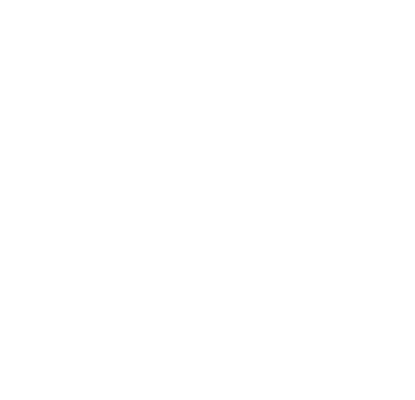 TITLE OF THE PRESENTATION
www.wns.uz.zgora.pl
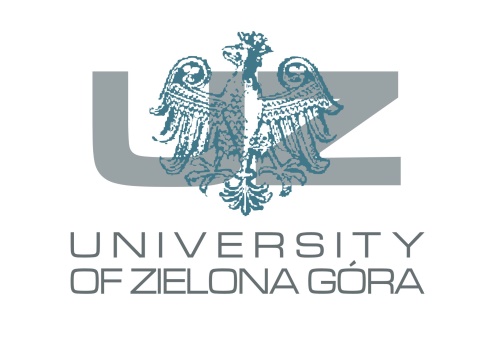 AUTHOR
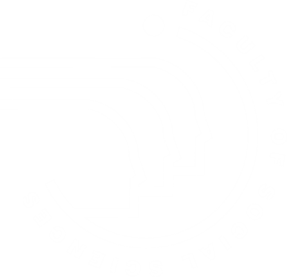 AGENDA
XXXXX
XXXXX
XXXXX
XXXXX
XXXXX
XXXXX
XXXXX
XXXXX
XXXXX
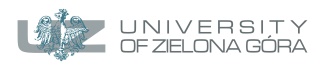 2
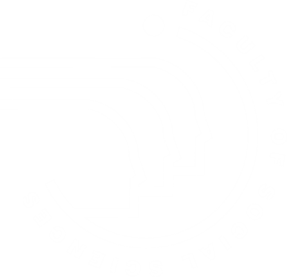 The title of the slide
Treść slajdu. Treść slajdu. Treść slajdu. Treść slajdu. Treść slajdu. Treść slajdu. Treść slajdu. Treść slajdu. Treść slajdu. Treść slajdu. Treść slajdu. Treść slajdu. Treść slajdu. Treść slajdu. Treść slajdu. Treść slajdu. Treść slajdu. Treść slajdu. Treść slajdu. Treść slajdu. Treść slajdu. Treść slajdu. Treść slajdu. Treść slajdu. Treść slajdu. Treść slajdu. Treść slajdu. Treść slajdu. Treść slajdu. Treść slajdu. Treść slajdu. Treść slajdu. Treść slajdu. Treść slajdu. Treść slajdu. Treść slajdu. Treść slajdu. Treść slajdu. Treść slajdu. Treść slajdu. Treść slajdu.
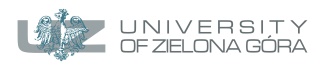 3
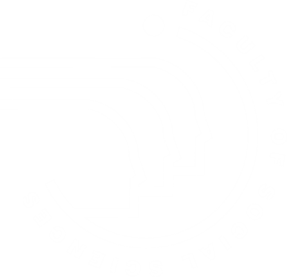 The title of the slide
Treść slajdu. Treść slajdu. Treść slajdu. Treść slajdu. Treść slajdu. Treść slajdu. Treść slajdu. Treść slajdu. Treść slajdu. Treść slajdu. Treść slajdu. Treść slajdu. Treść slajdu. Treść slajdu. Treść slajdu. Treść slajdu. Treść slajdu. Treść slajdu. Treść slajdu. Treść slajdu. Treść slajdu. Treść slajdu. Treść slajdu. Treść slajdu. Treść slajdu. Treść slajdu. Treść slajdu. Treść slajdu. Treść slajdu. Treść slajdu. Treść slajdu. Treść slajdu. Treść slajdu. Treść slajdu. Treść slajdu. Treść slajdu. Treść slajdu. Treść slajdu. Treść slajdu. Treść slajdu. Treść slajdu.
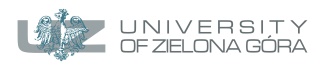 4
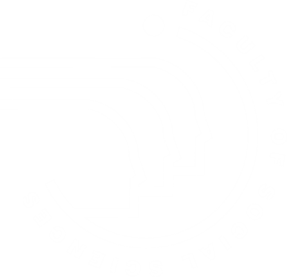 The title of the slide
Treść slajdu. Treść slajdu. Treść slajdu. Treść slajdu. Treść slajdu. Treść slajdu. Treść slajdu. Treść slajdu. Treść slajdu. Treść slajdu. Treść slajdu. Treść slajdu. Treść slajdu. Treść slajdu. Treść slajdu. Treść slajdu. Treść slajdu. Treść slajdu. Treść slajdu. Treść slajdu. Treść slajdu. Treść slajdu. Treść slajdu. Treść slajdu. Treść slajdu. Treść slajdu. Treść slajdu. Treść slajdu. Treść slajdu. Treść slajdu. Treść slajdu. Treść slajdu. Treść slajdu. Treść slajdu. Treść slajdu. Treść slajdu. Treść slajdu. Treść slajdu. Treść slajdu. Treść slajdu. Treść slajdu.
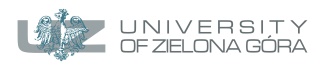 5
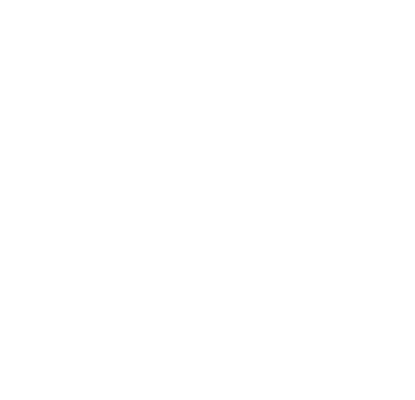 THANK YOU FOR YOUR ATTENTION
www.wns.uz.zgora.pl
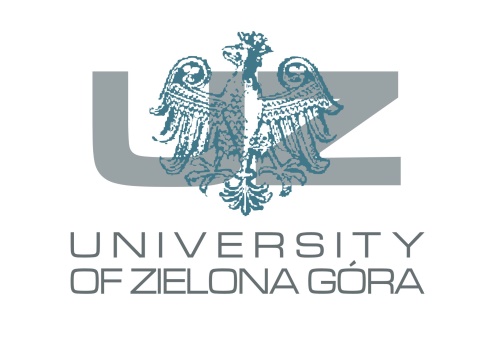 AUTHOR